Zeichen- und Grafikobjekte 2020 B
von Jürg Lippuner
Erstellen Sie eine Wegskizze (Muster auf Folie 3)
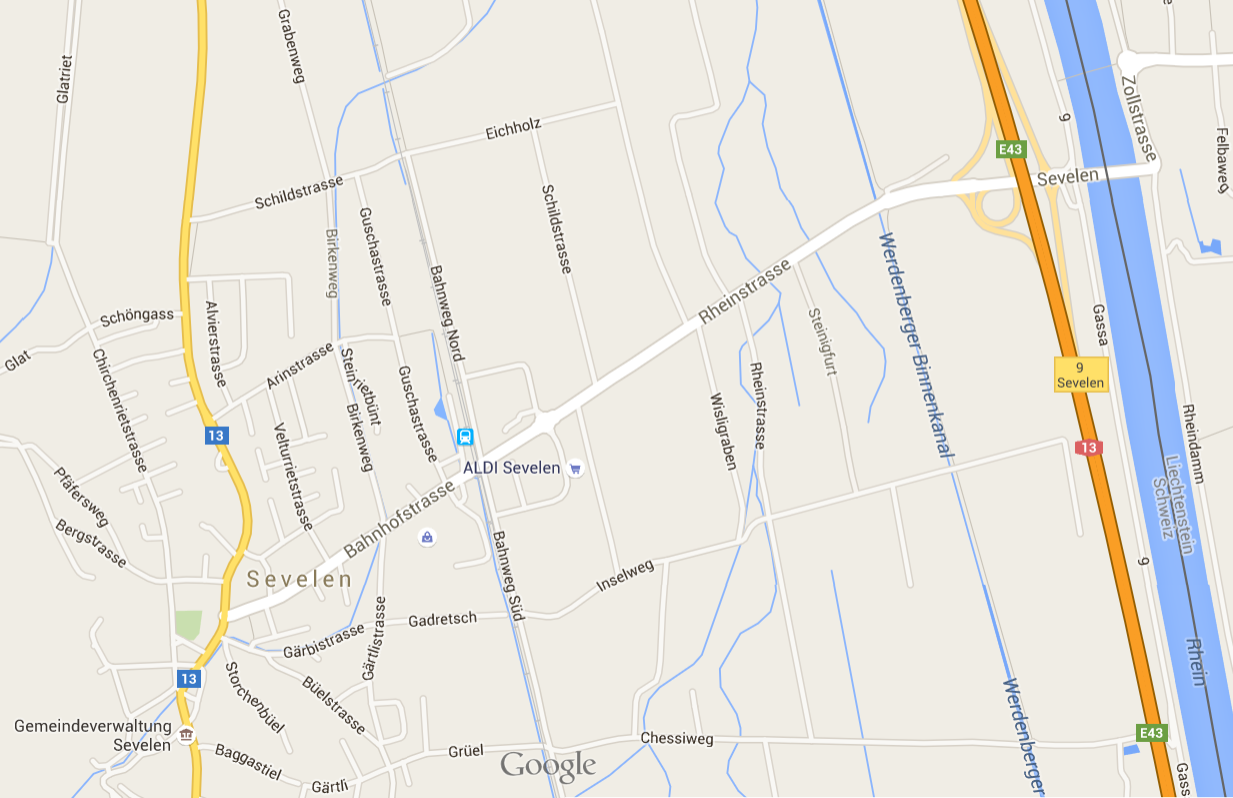 Wegskizze – Muster
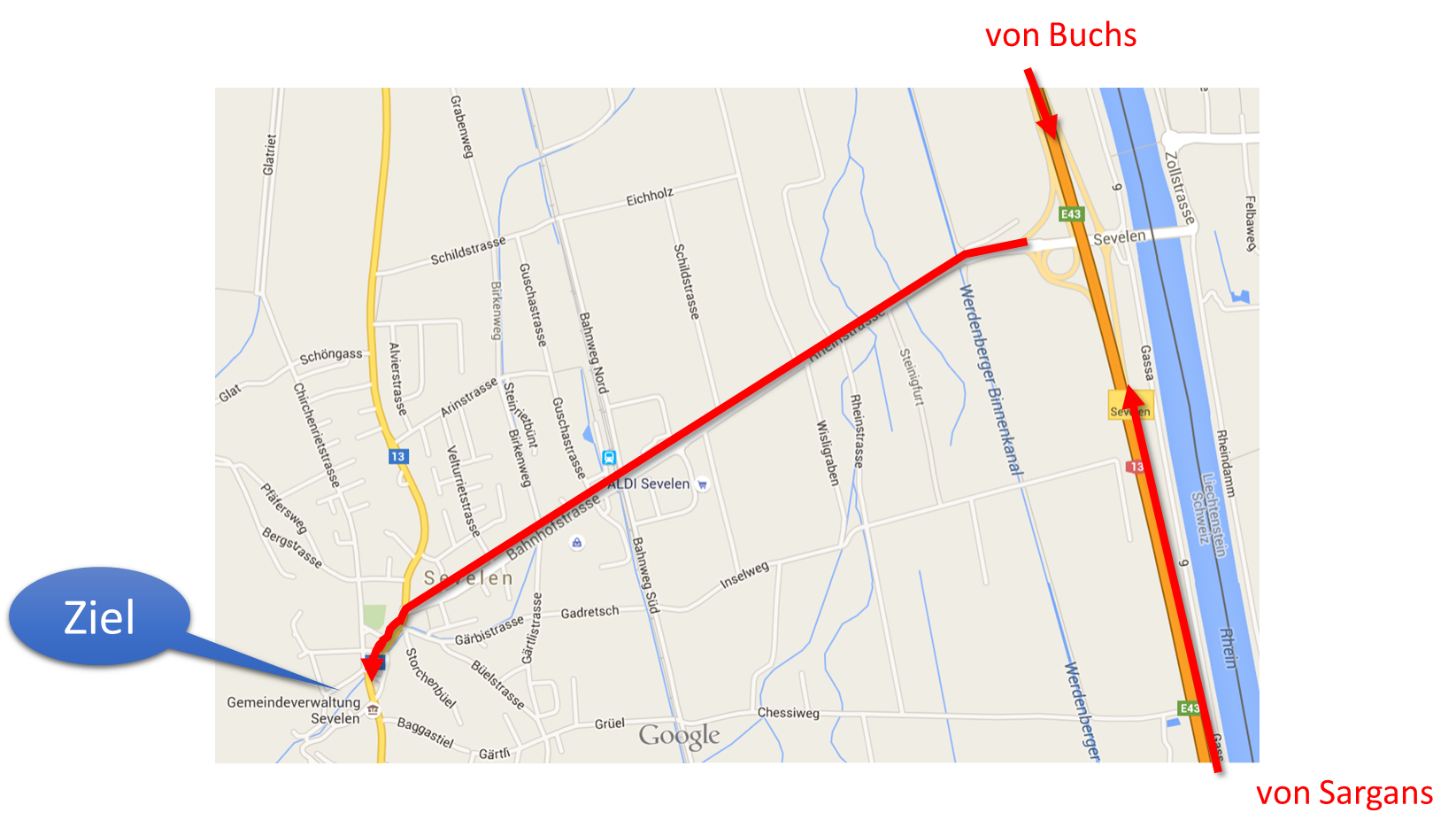 Erstellen Sie je ein Symbol für Damen und HerrenTipps auf der nächsten Folie
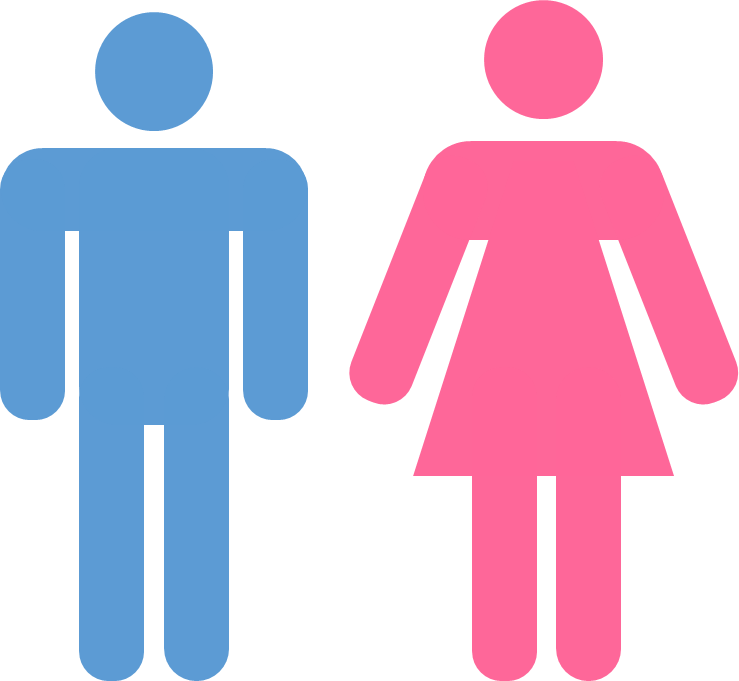 Tipps für Damen und Herren-Symbol
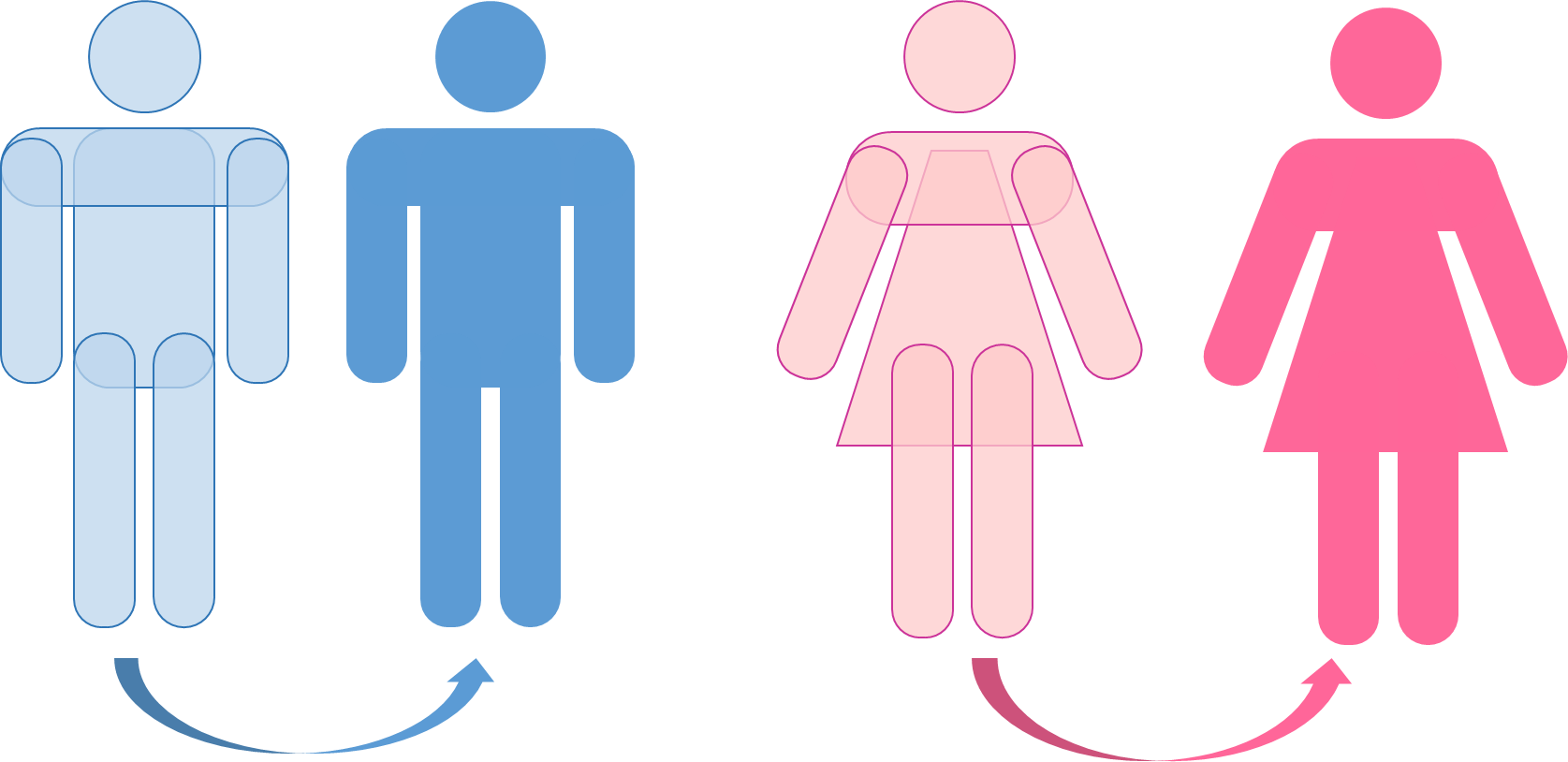 Einzelne Figuren platzieren(Ellipse, Abgerundetes Rechteck, Trapezoid)
Füllfarbe vergeben
Rahmenfarbe entfernen
Alle Elemente eines Symbols gruppieren
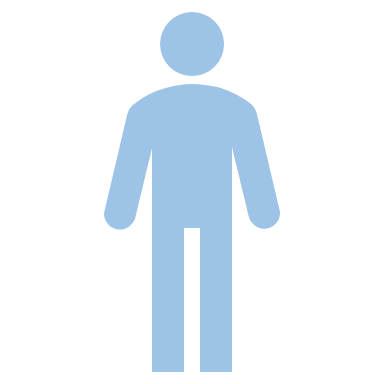 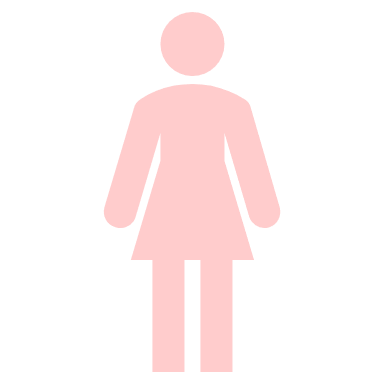 Einfacher geht es mit Piktogrammen
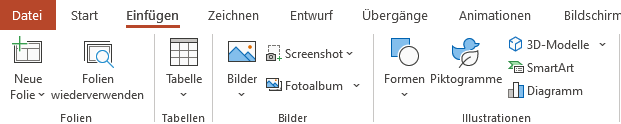 Suchen Sie nach Mann bzw. Frau und fügen Sie die Piktogramme ein.
Färben Sie die eingefügten Piktogramme passend ein.
Erstellen Sie Verkehrstafeln
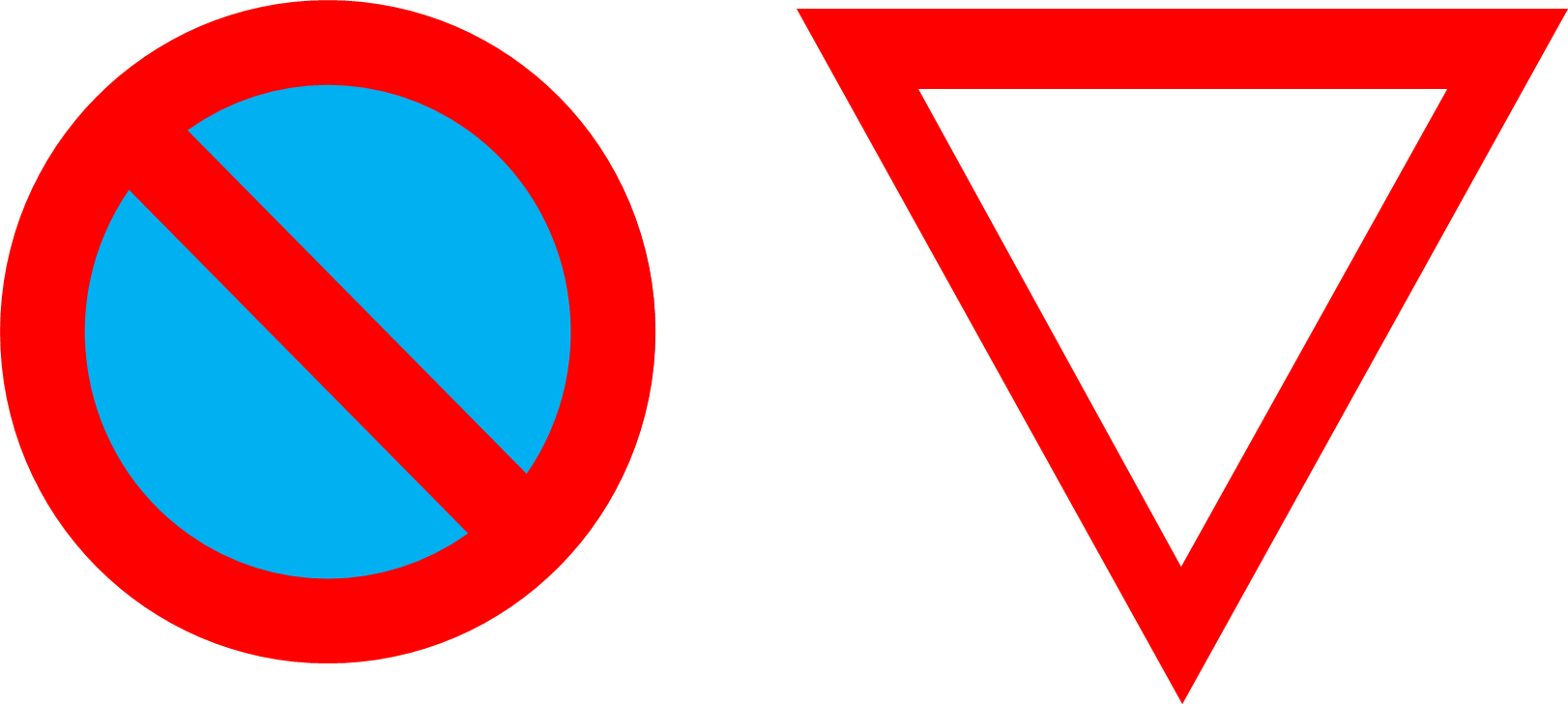 Erstellen Sie einen Plattenstapel und Lego-SteineTipps auf folgender Seite
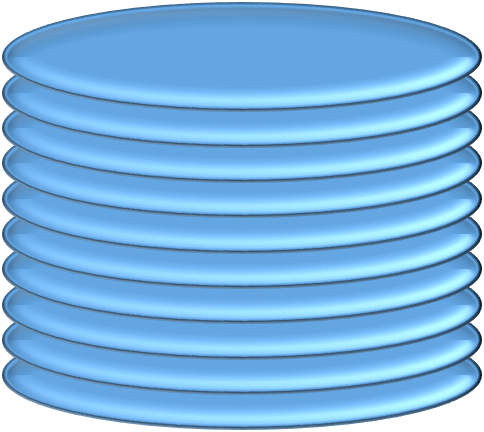 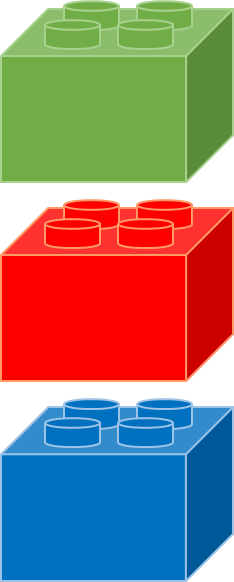 Tipps zum Erstellen
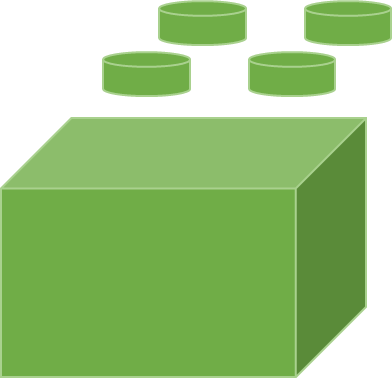 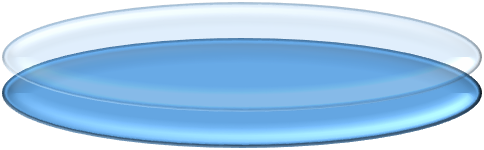 Objekte wählen, formatieren und anordnen
Ellipse mit Formeffekt«Abschrägung  Weiche Abrundung»
Ellipse mehrfach kopieren (Ctrl-d für Duplizieren)
Alles ausrichten
Alle gruppieren
Folie 2 – Lösung
von Buchs
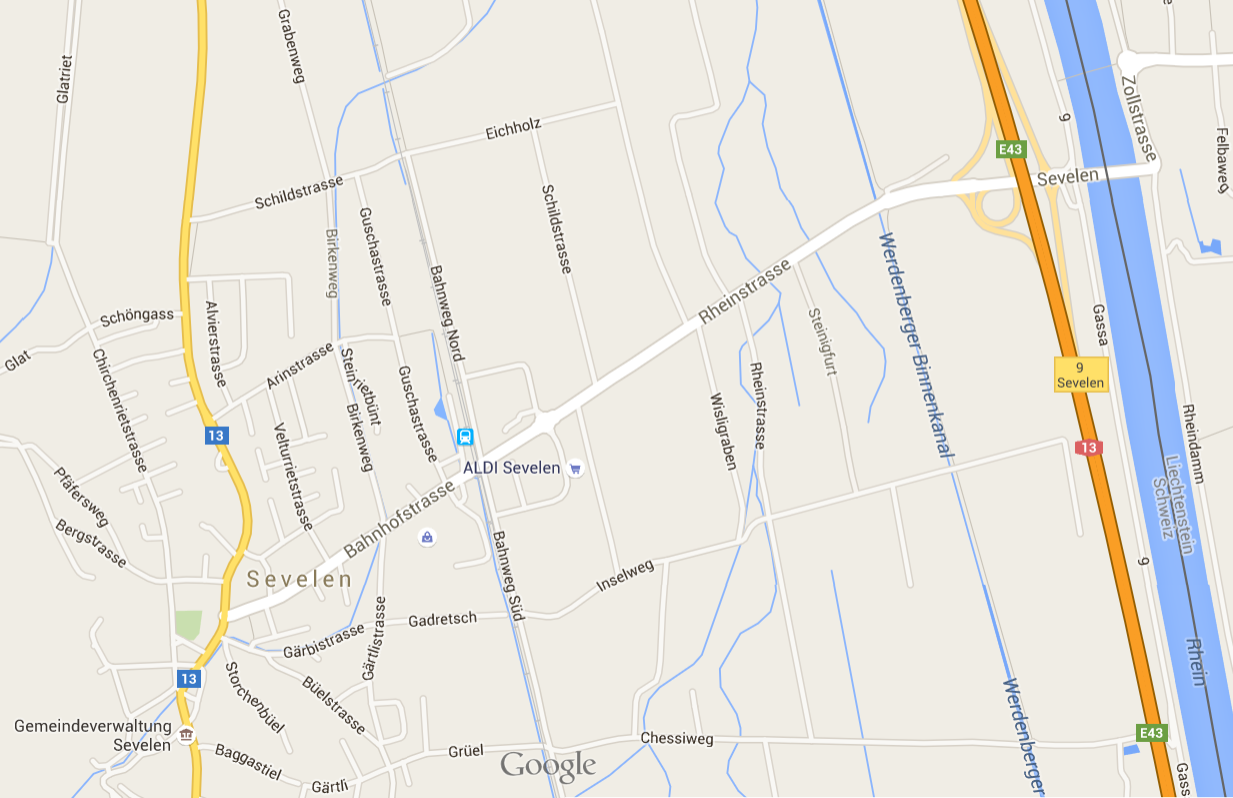 Ziel
von Sargans
Folie 4 – Lösung
Folie 6 – Lösung
Folie 7 – Lösung
Folie 7 – Lösung Vorgehen
Ellipse mit Formeffekt «Abschrägung  Weiche Abrundung»
Ellipse mehrfach kopieren (Ctrl-d für Duplizieren)
Alles ausrichten
Alle gruppieren
Objekte wählen, formatieren und anordnen